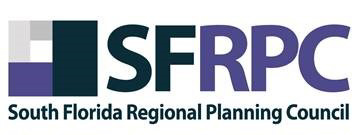 Audit Results & Financial Overview
September 30, 2017
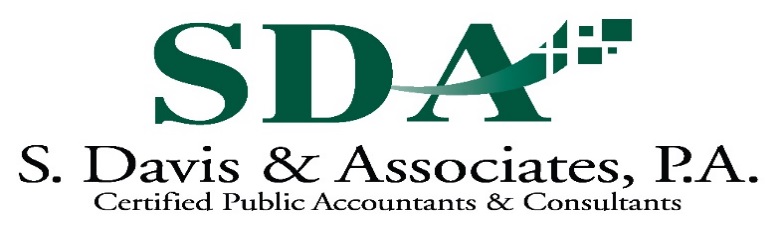 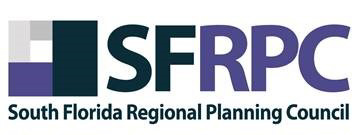 Scope of the Examination
Audit of Financial Statements Pursuant to Generally Accepted Auditing Standards and Government Auditing Standards
Review of Internal Controls Governing Financial Operations, as well as Laws and Regulations
Tests of Compliance - Major Federal Program
U.S. Dept. of Commerce- Economic Adjustment Assistance - 11.307 ($5.414M)
Audit in Accordance with the Provisions of Chapter 10.550, Rules of Florida’s Auditor General
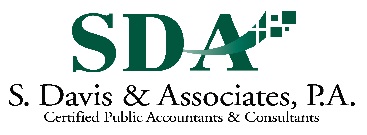 2
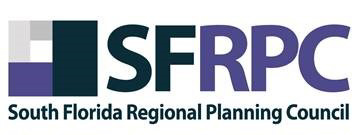 Significant Audit Results
Unmodified Audit Opinion On Financial Statements And The Report On Compliance For A Major Federal Program
No Significant Deficiencies Noted In The Internal Control System
No Matters Of Noncompliance Were Noted Pursuant To Federal Uniform Guidance
General Fund – Fund Balance As Of September 30, 2017 was $499K
Government Wide Financial Statements Report The Following As OF September 30, 2017:
Pension Liability of $1.188mm 
Restricted Net Position for Loan Program of $4.931mm
Deficit Unrestricted Net Position of $378K
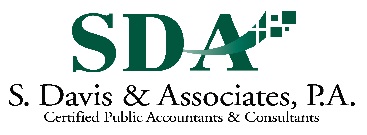 3
Statements of Net Position
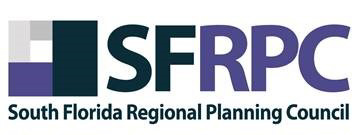 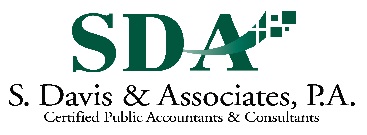 4
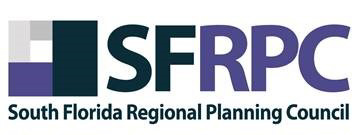 Overview of Operations – Revenue (000’s)
Grand Total $2,028
Grand Total $2,610
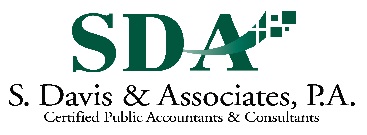 5
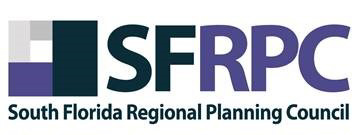 Overview of Operations – Expenses (000’s)
Grand Total $2,028
Grand Total $2,147
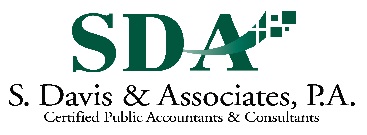 6
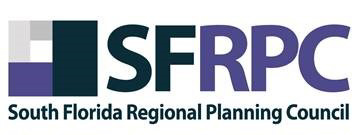 Management Discussion Items
Obtain New Loan Agreements for Loans With Past Due Maturity Dates
Monitoring Procedures for Receivable and Payable Account Balances
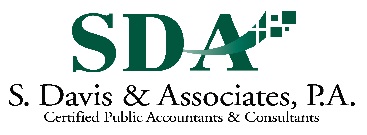 7